PHY 114 A General Physics II
11 AM-12:15 PM  TR Olin 101

Plan for Lecture 22 (Chapter 38):

Diffraction of light
 Diffraction gratings
 X-ray diffraction
 Other properties of light
4/24/2012
PHY 114 A  Spring 2012 -- Lecture 22
1
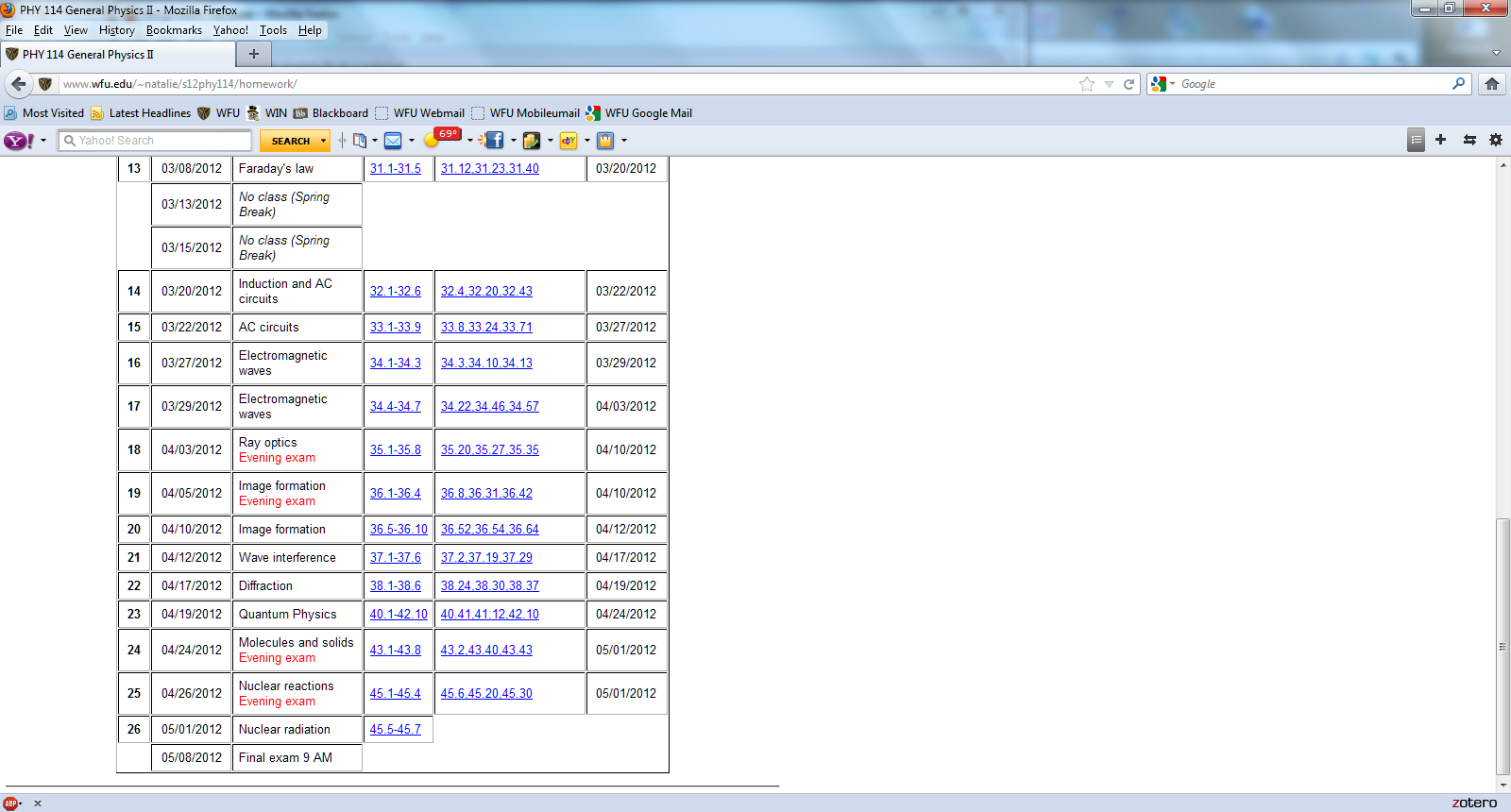 4/24/2012
PHY 114 A  Spring 2012 -- Lecture 22
2
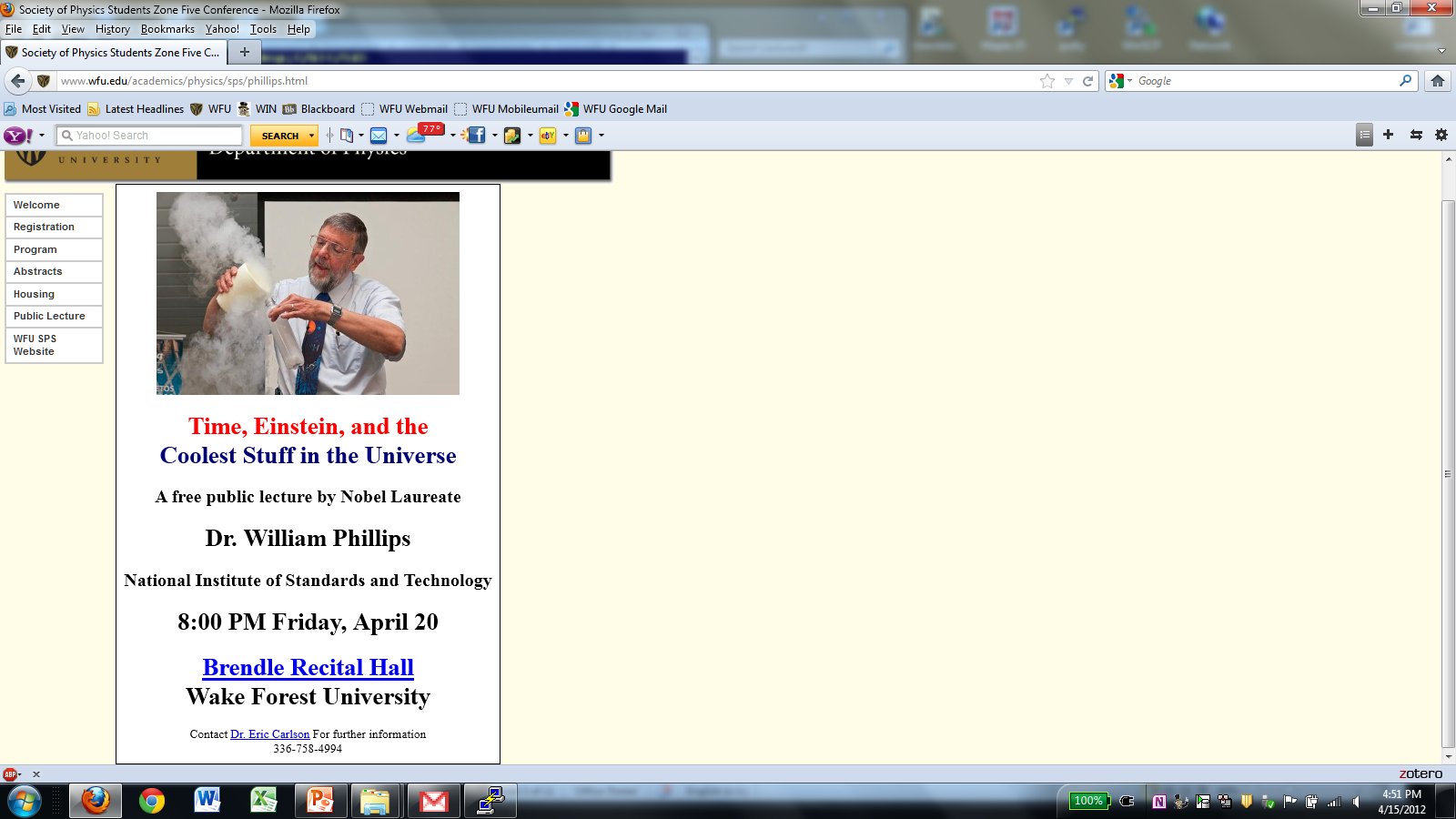 Part of SPS zone 5 conference
          April 20-21, 2012
Offer 1 point extra credit for attendance*

*After the lecture, email  me that you attended.   In the following email exchange you will be asked to answer one question about the lecture.
www.wfu.edu/physics/sps/spszone52012conf/welcome.html
4/24/2012
PHY 114 A  Spring 2012 -- Lecture 22
3
3rd exam solutions
Solutions posted on web
Exam review session??
 Would you like to attend an exam review session?
       (A) yes                    (B) no

 If you would like a review session, can you meet
      (A) Today  Tuesday at 2 PM (here)
      (B)  Today Tuesday  at 5 PM Olin 107
      (C)  Tomorrow Wed. at 1 PM Olin 107
      (D)  Tomorrow Wed. at 2 PM Olin 107
      (E)   Other?
Similar problems may appear on final exam
4/24/2012
PHY 114 A  Spring 2012 -- Lecture 22
4
Fourth exam – scheduled during the week of April 23 (evenings 6-10 PM)  Note:   Content  mostly on material in Chapters 35-38, optics, diffraction, plus possibly some ideas of Quantum Mechanics and possibly some topics from Exam 3 

Which of these times are you likely to prefer:
Monday 4/23
Tuesday 4/24
Wednesday 4/25
Thursday 4/26
Friday 4/27
4/24/2012
PHY 114 A  Spring 2012 -- Lecture 22
5
Wave phenomena associated with light
Plane polarized  electromagnetic wave
at an instant of time:
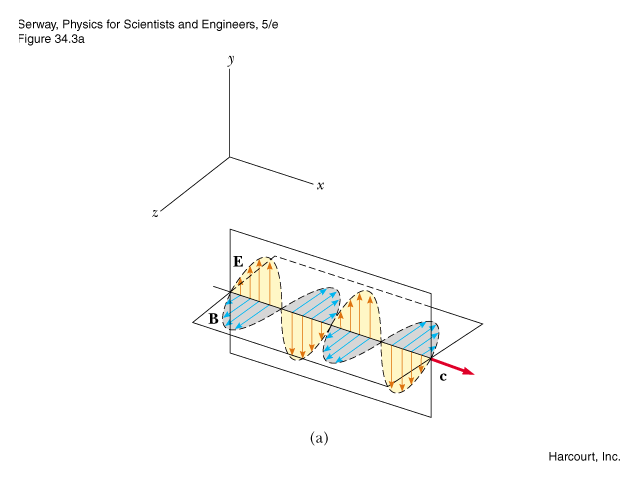 k
4/24/2012
PHY 114 A  Spring 2012 -- Lecture 22
6
Constant in time
Rapidly changing in time
4/24/2012
PHY 114 A  Spring 2012 -- Lecture 22
7
Example:     j=0.5 rad --  plotting snapshot of EM wave
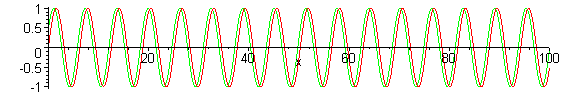 Example:     j=3 rad – plotting snapshot of EM wave
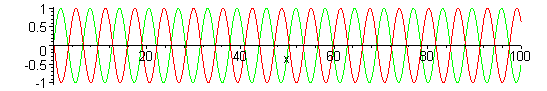 Intensity as a function of j:
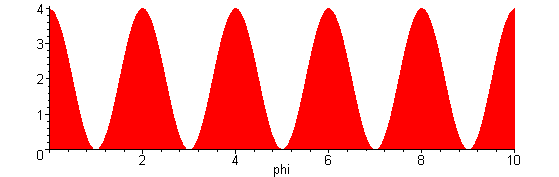 /(2p)
4/24/2012
PHY 114 A  Spring 2012 -- Lecture 22
8
What is the significance of this result?

No significance – only an evil physics professor could love such a result.
Shows that any two electromagnetic waves can interfere
Shows that two electromagnetic wave with the same amplitude, wavelength, and velocity can interfere if they have different  phases f
4/24/2012
PHY 114 A  Spring 2012 -- Lecture 22
9
Young’s double slit geometry:
Mathematical analysis of bright fringes:
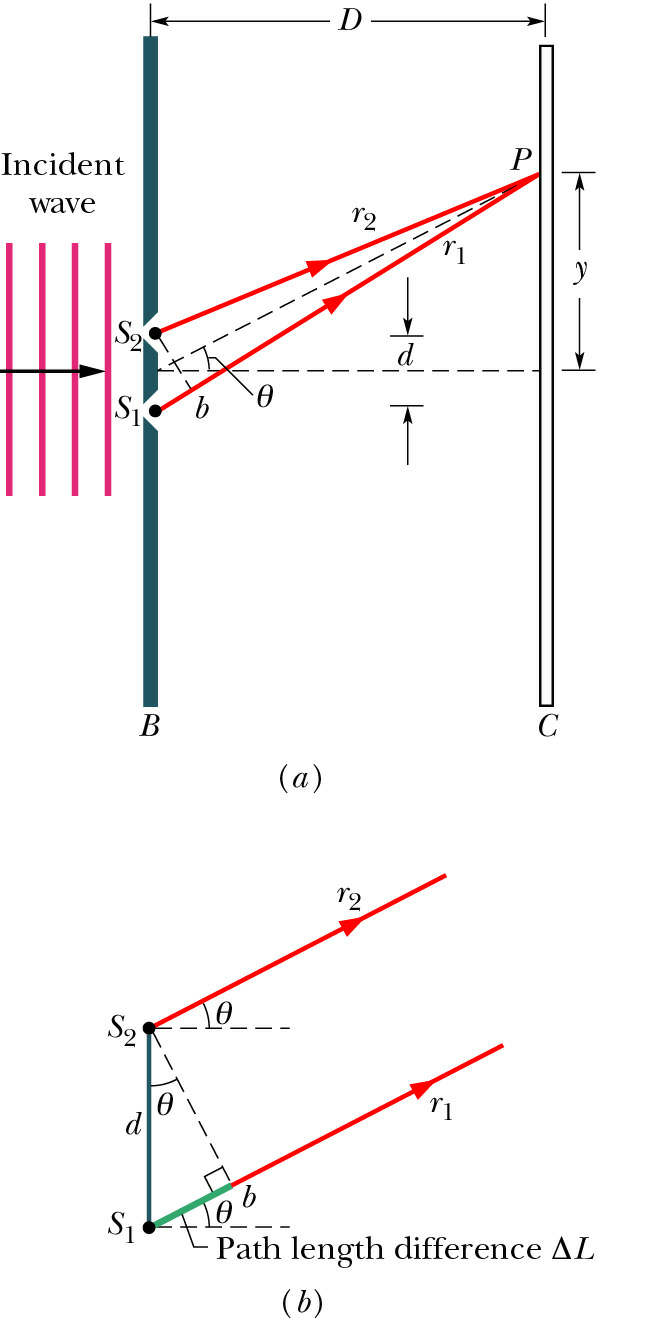 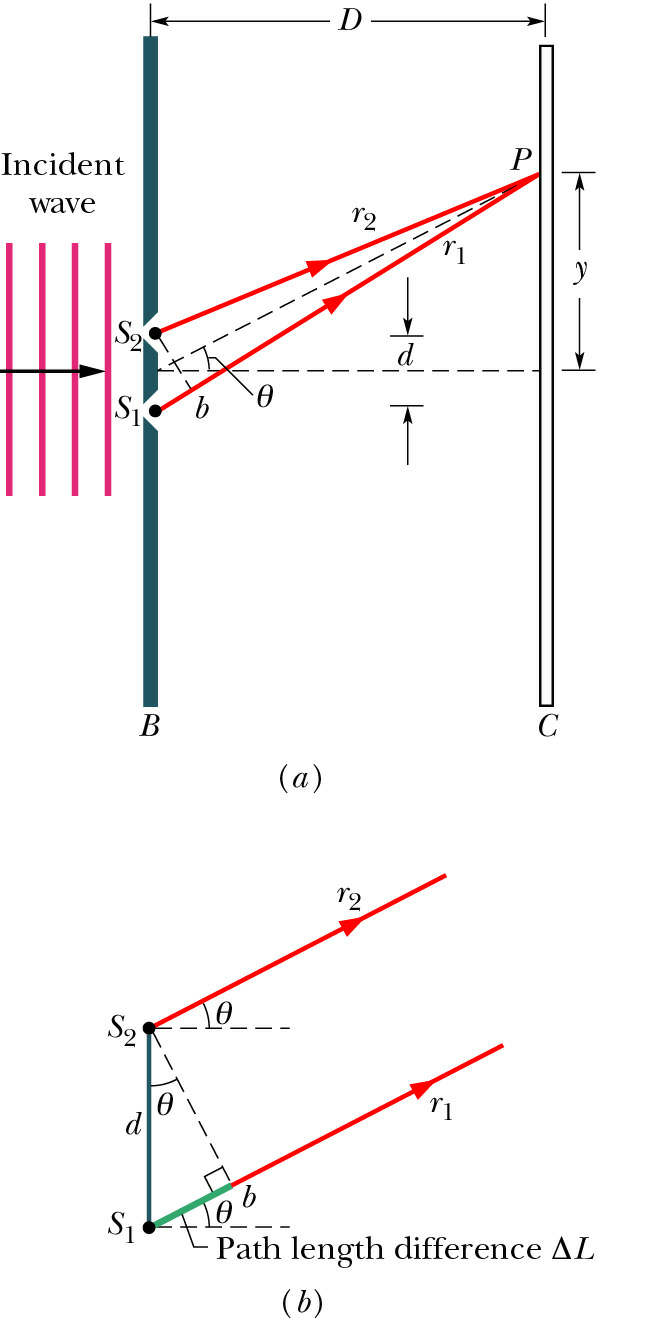 d
 intensity maxima occur for
4/24/2012
PHY 114 A  Spring 2012 -- Lecture 22
10
Diffraction pattern from a plane wave incident on a double slit:
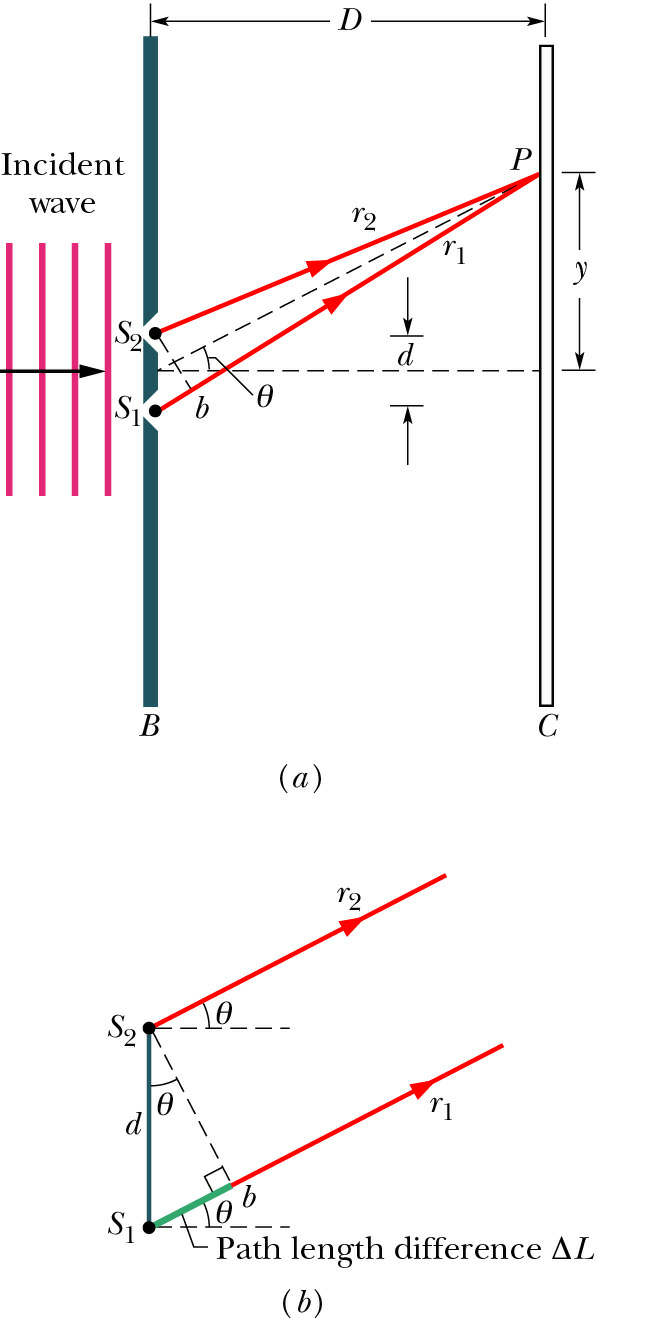 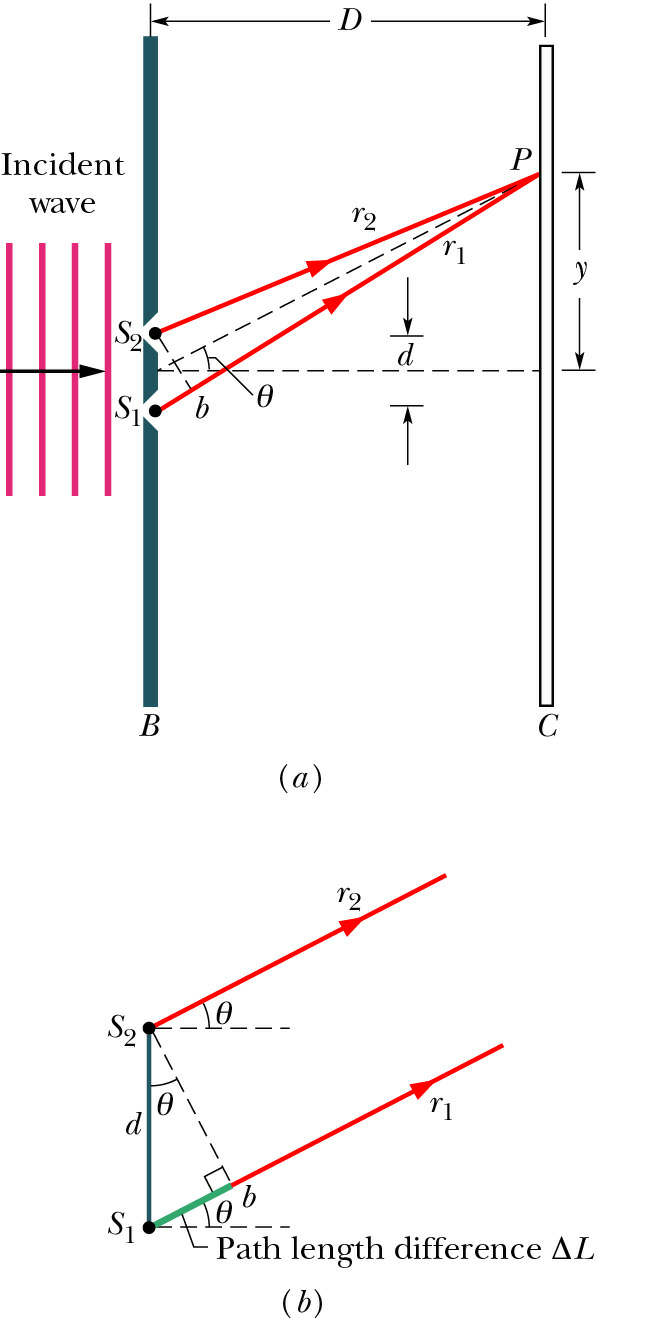 d
 intensity maxima occur for
4/24/2012
PHY 114 A  Spring 2012 -- Lecture 22
11
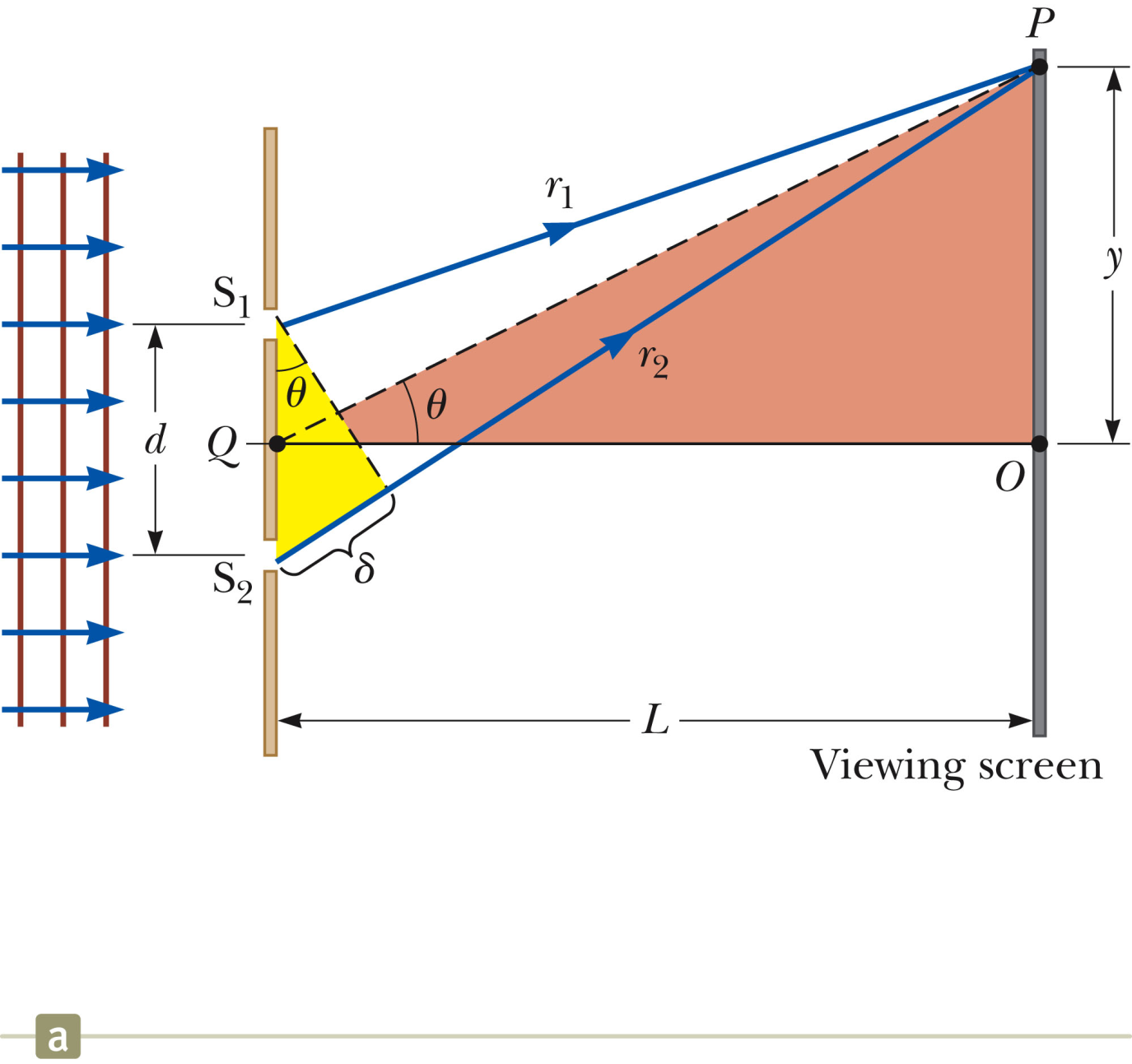 4/24/2012
PHY 114 A  Spring 2012 -- Lecture 22
12
Webassign hints:
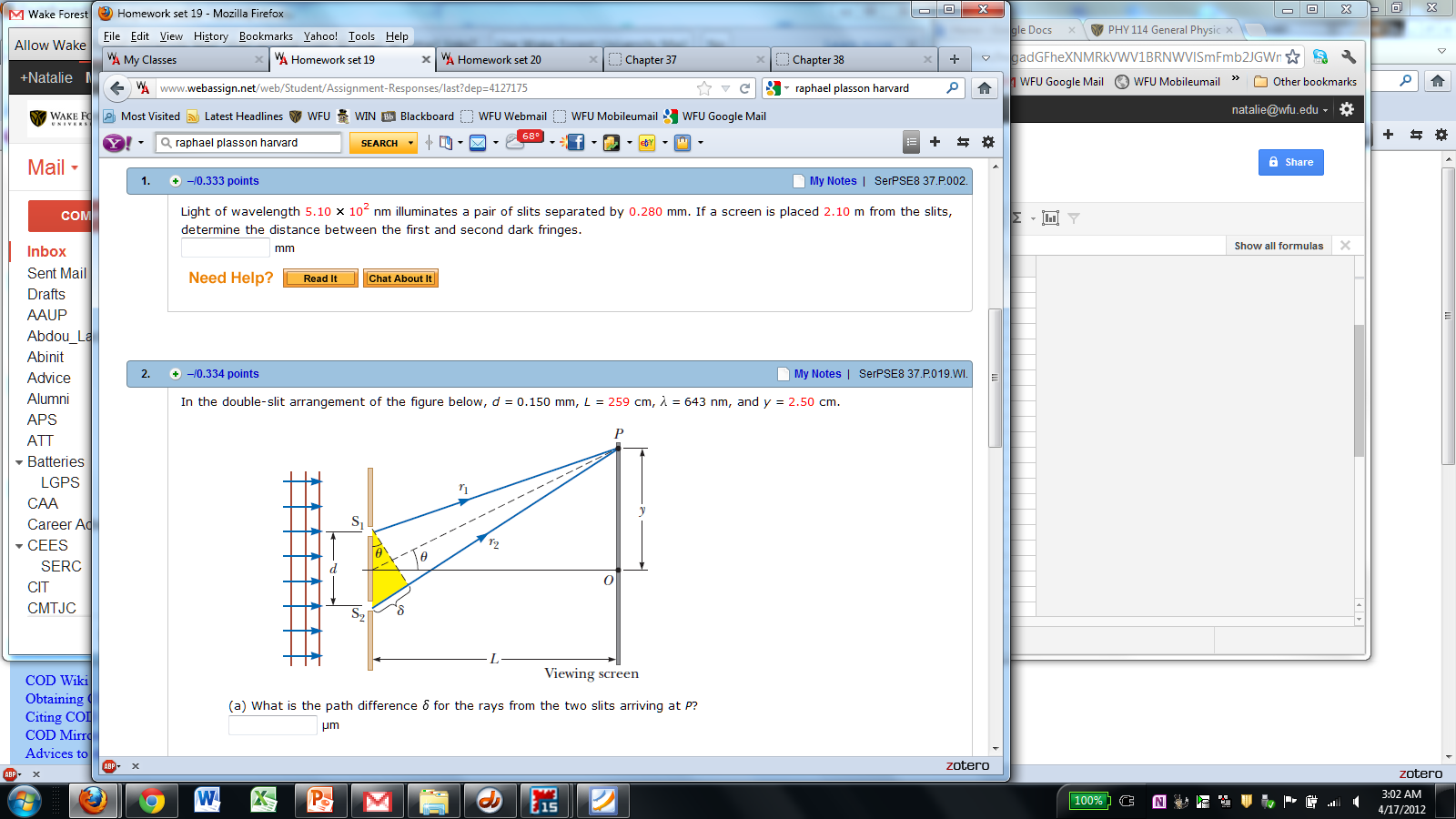 4/24/2012
PHY 114 A  Spring 2012 -- Lecture 22
13
4/24/2012
PHY 114 A  Spring 2012 -- Lecture 22
14
Webassign hint:
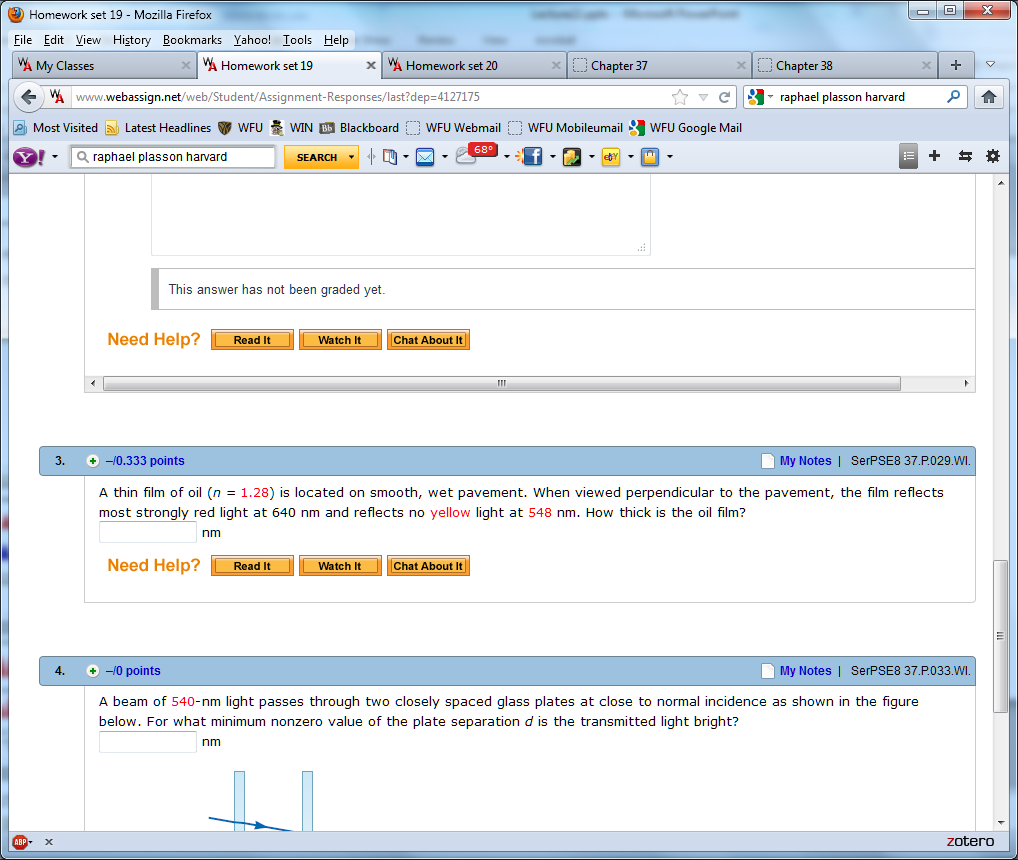 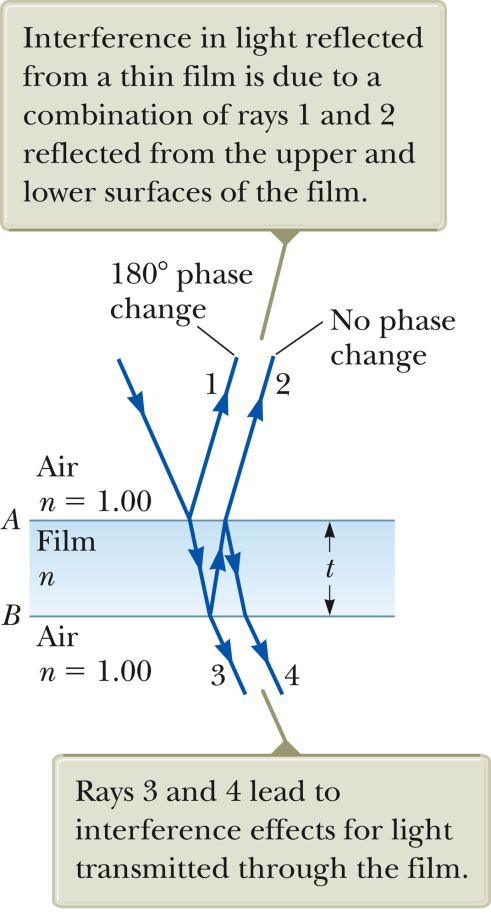 4/24/2012
PHY 114 A  Spring 2012 -- Lecture 22
15
Light intensity patterns seen on screen for very thin double slit
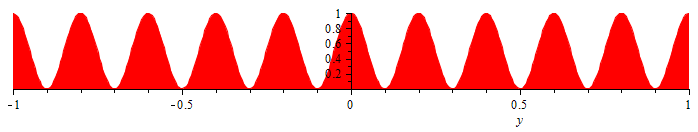 l1
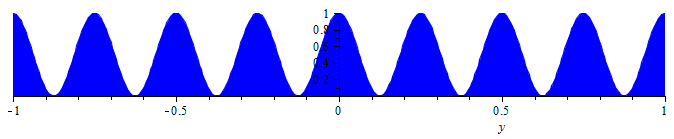 l2
Assuming that d and L are the same which plot corresponds the the greater wavelength?
l1> l2
l2> l1
4/24/2012
PHY 114 A  Spring 2012 -- Lecture 22
16
Ideal infinitely thin 2-slit pattern
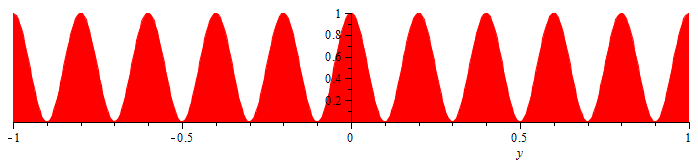 Finite thickness 2-slit pattern
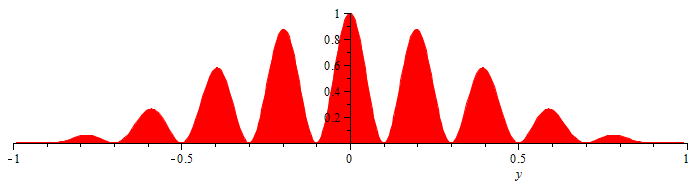 4/24/2012
PHY 114 A  Spring 2012 -- Lecture 22
17
Effects of diffraction when you may not want it – images of small objects near the “diffraction” limit
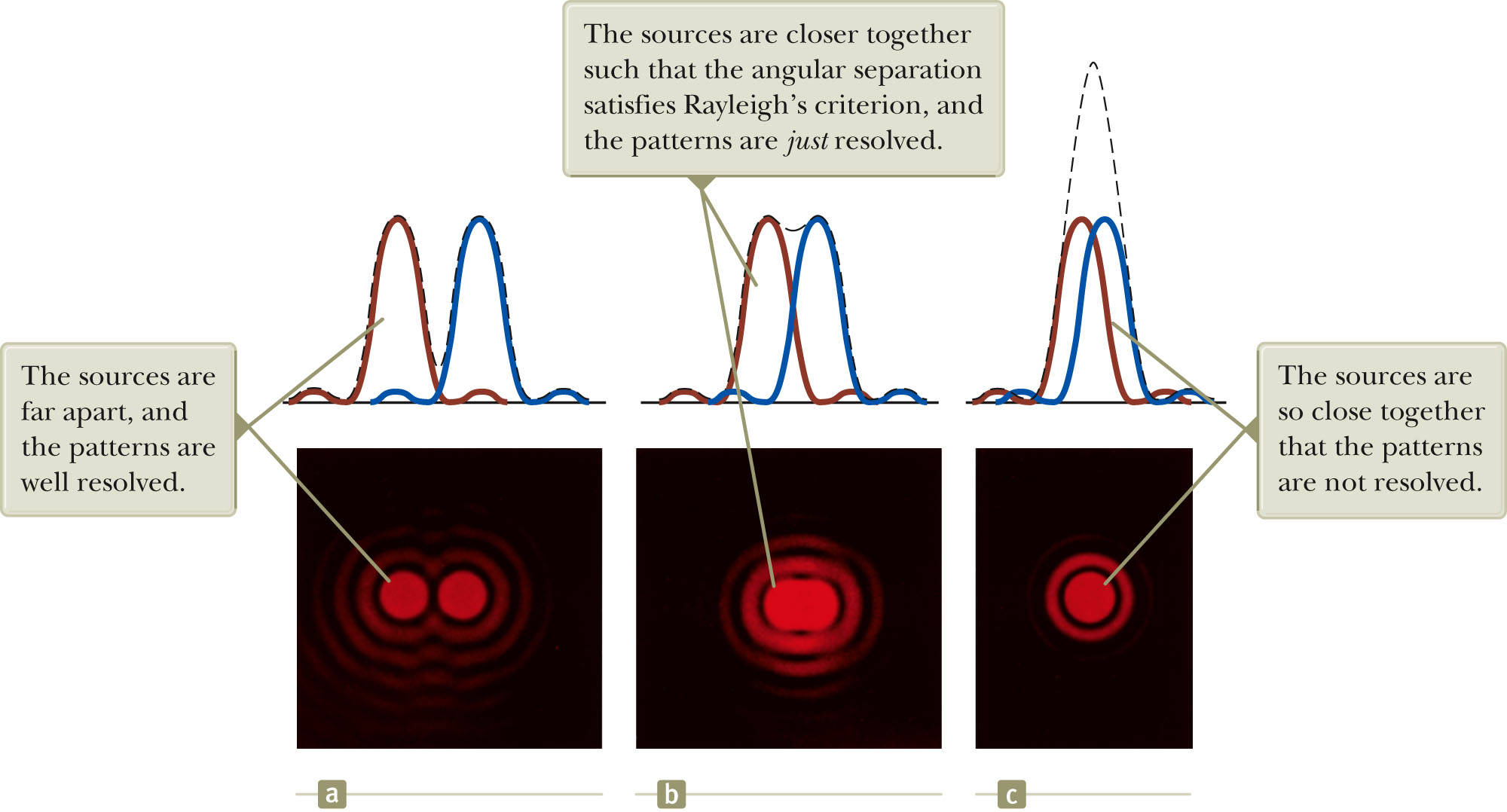 4/24/2012
PHY 114 A  Spring 2012 -- Lecture 22
18
Enhancement of diffraction – diffraction gratings
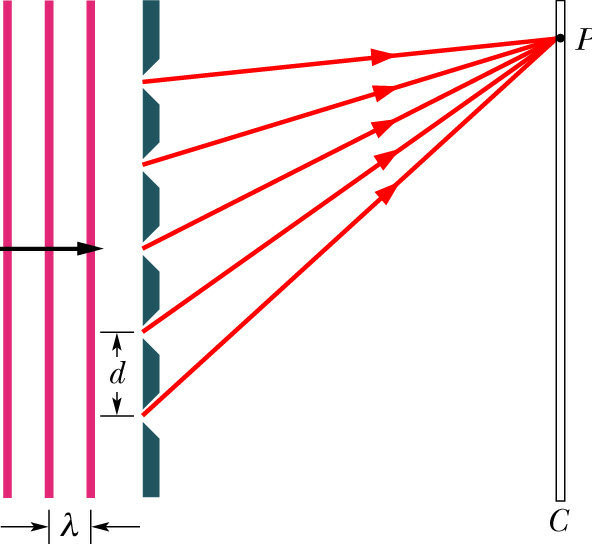 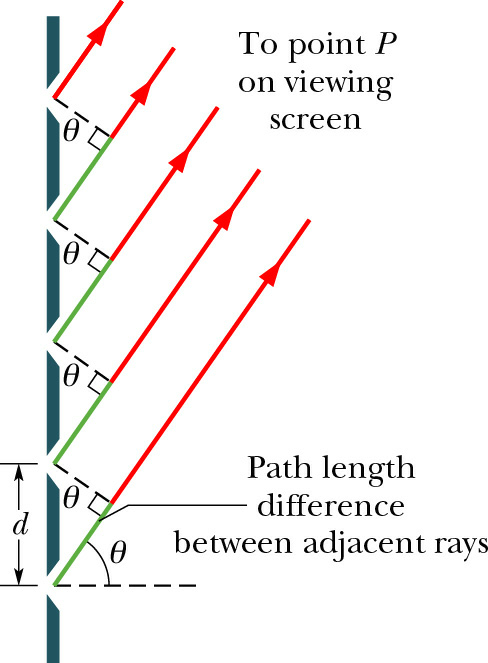 4/24/2012
PHY 114 A  Spring 2012 -- Lecture 22
19
Diffraction pattern for N slits – diffraction grating
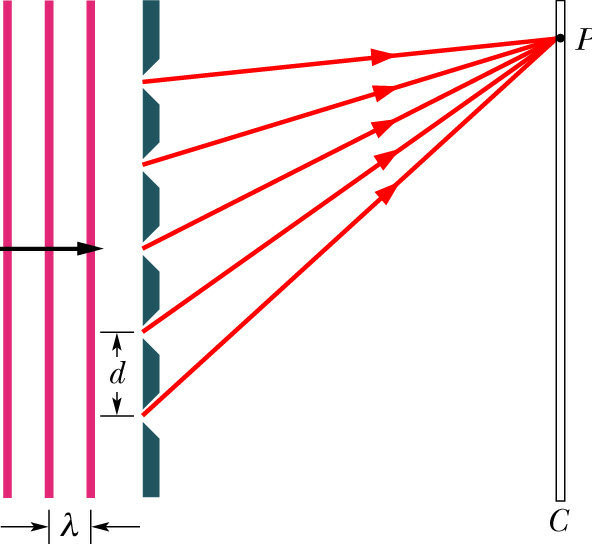 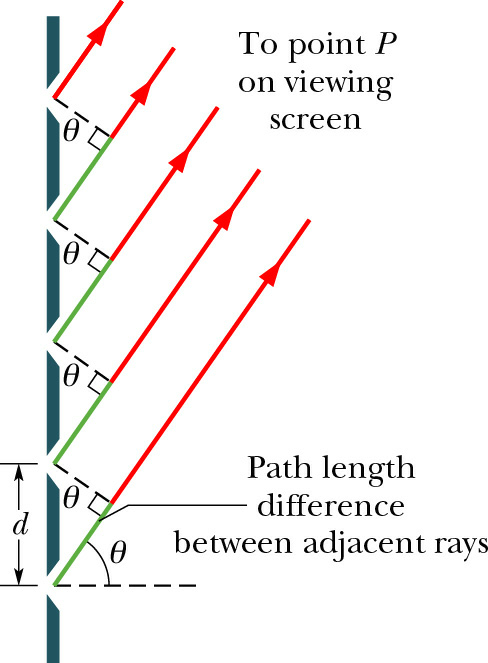 4/24/2012
PHY 114 A  Spring 2012 -- Lecture 22
20
Intensity pattern from multiple slit grating:
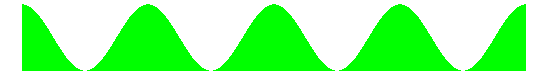 N=2
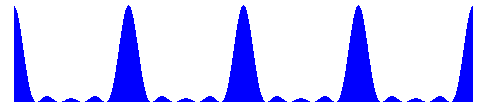 N=5
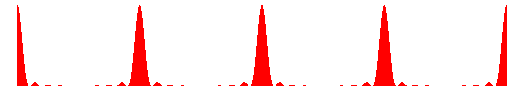 N=10
4/24/2012
PHY 114 A  Spring 2012 -- Lecture 22
21
Sanity check:
       If the intensity pattern for N slits is given by
what happened to the  formula two-slit intensity pattern?
NEVER trust your physics professor
More evidence that physics does not make sense
The formula look different, but are equivalent for N=2
4/24/2012
PHY 114 A  Spring 2012 -- Lecture 22
22
4/24/2012
PHY 114 A  Spring 2012 -- Lecture 22
23
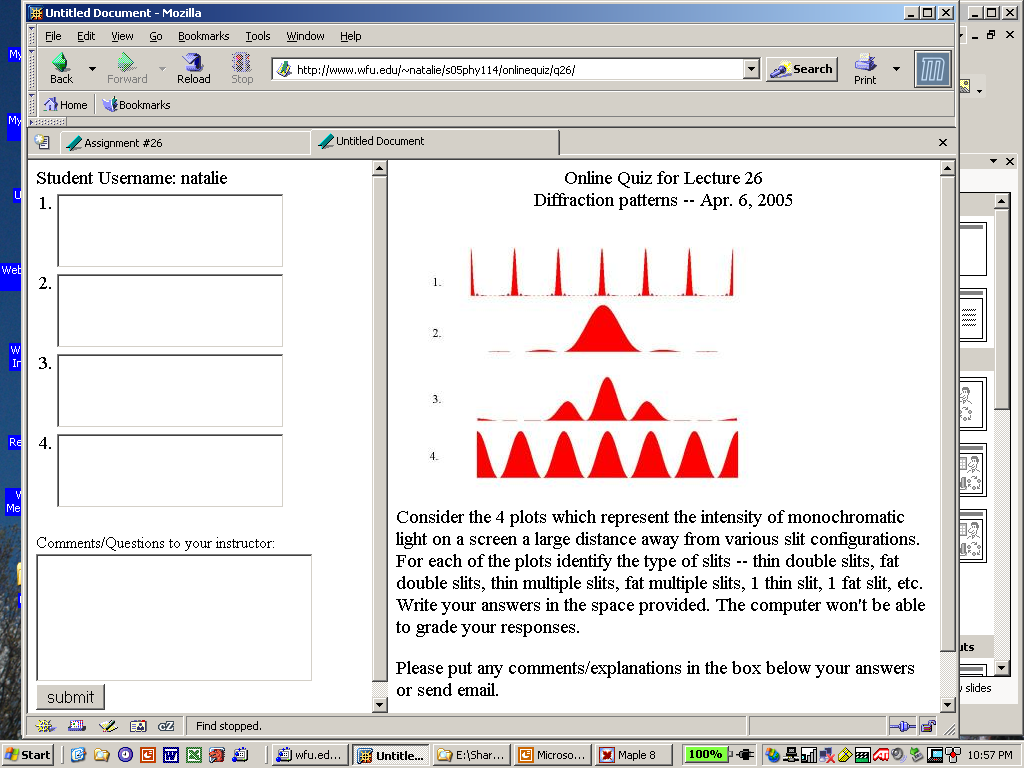 thin multiple slits
fat single slit
fat double slits
thin double slits
4/24/2012
PHY 114 A  Spring 2012 -- Lecture 22
24
Diffraction gratings in nature -- crystals
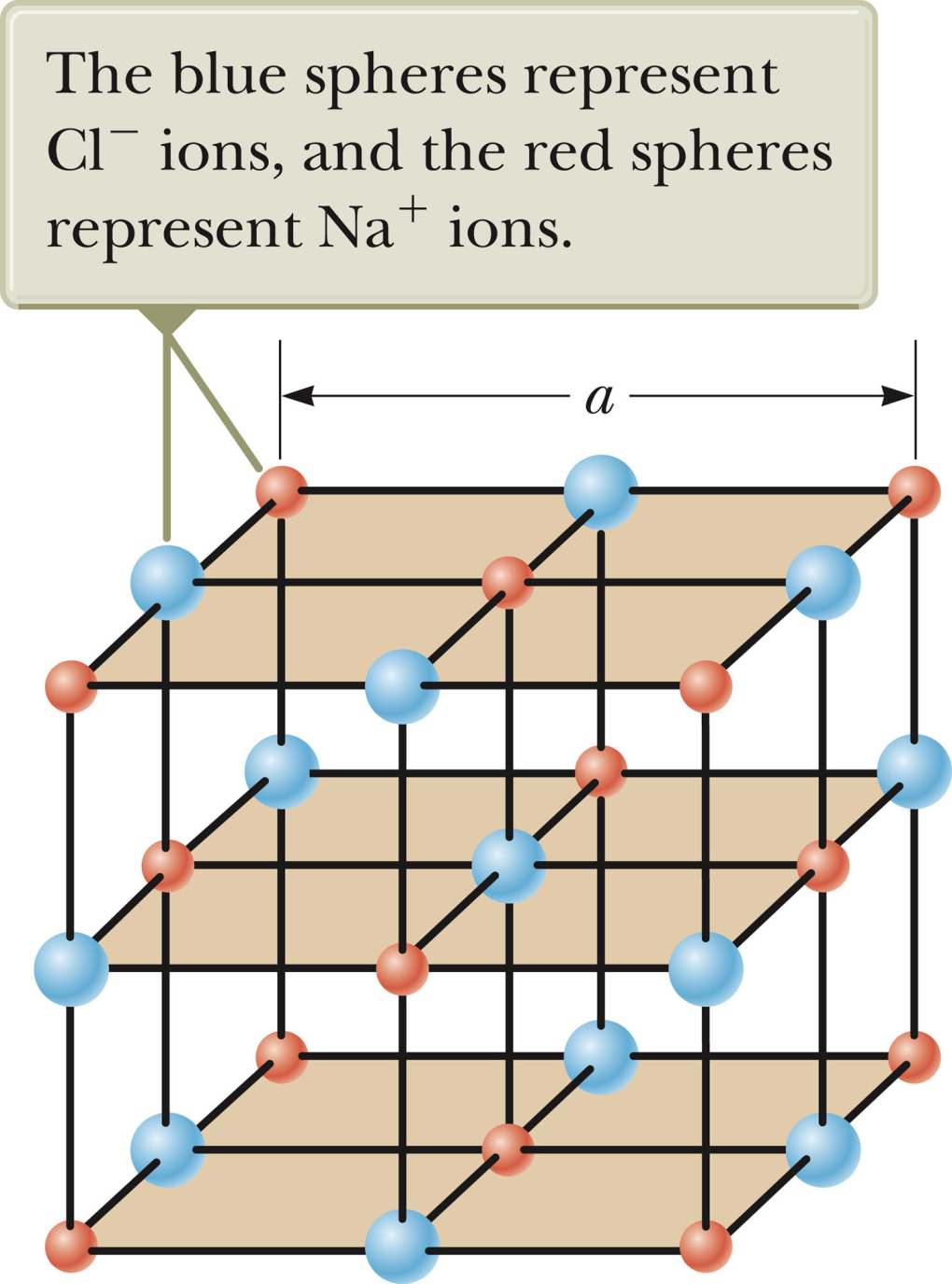 Model of NaCl
Typical atomic distances
    a =0.1-1.0 nm
4/24/2012
PHY 114 A  Spring 2012 -- Lecture 22
25
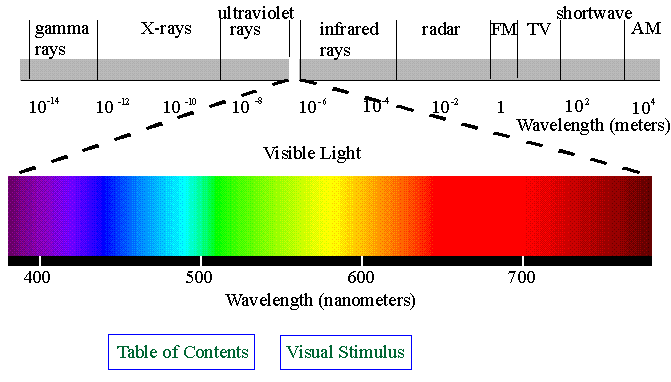 4/24/2012
PHY 114 A  Spring 2012 -- Lecture 22
26
X-ray diffraction geometry:
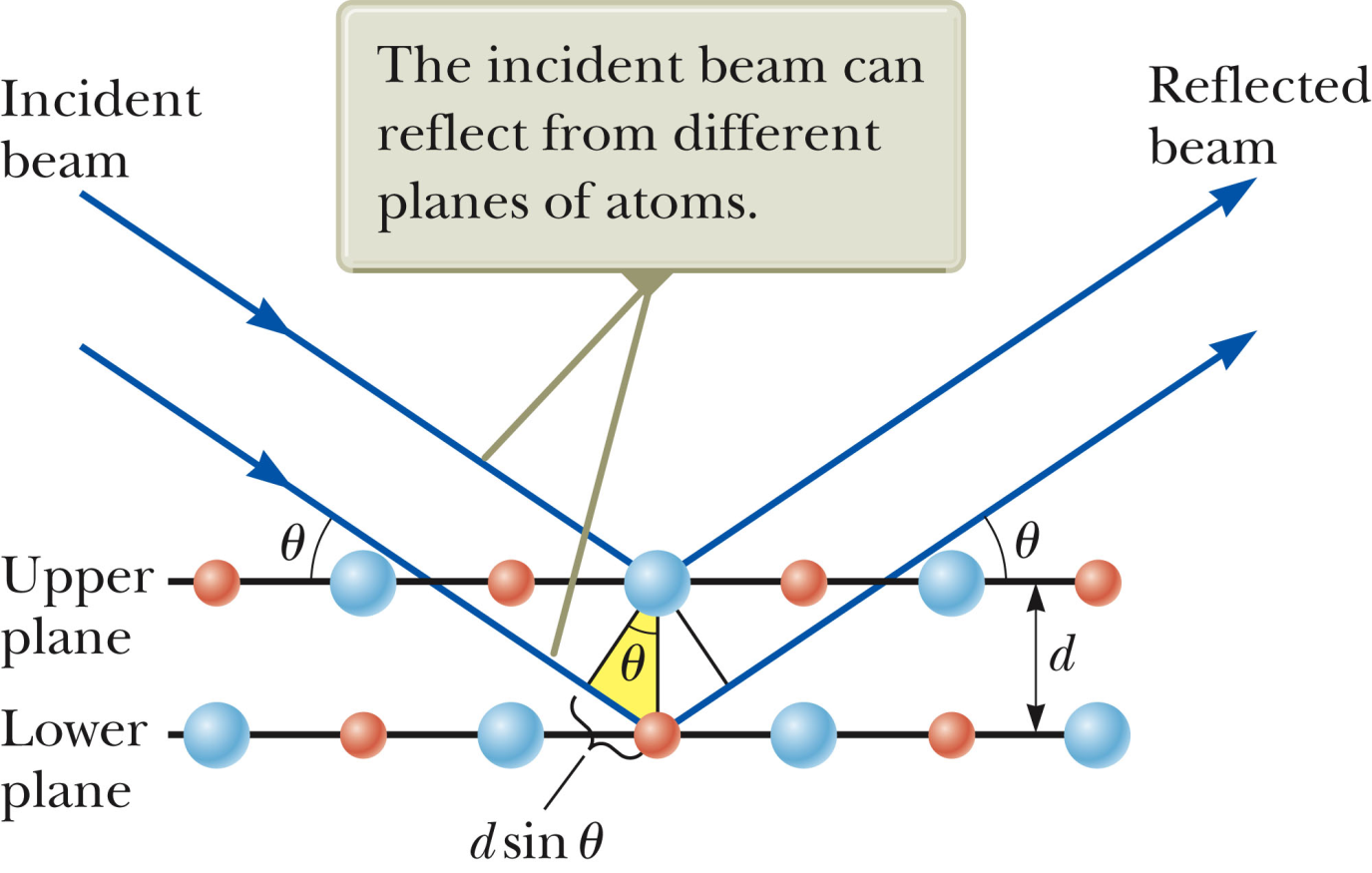 4/24/2012
PHY 114 A  Spring 2012 -- Lecture 22
27
Example of X-ray scattering for NaCl
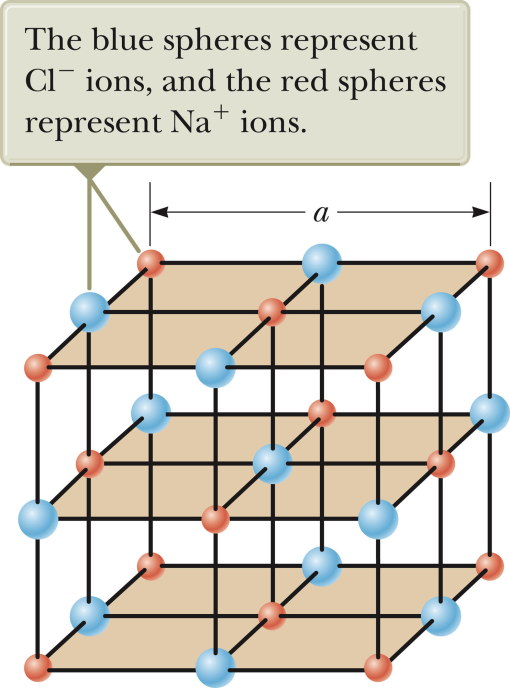 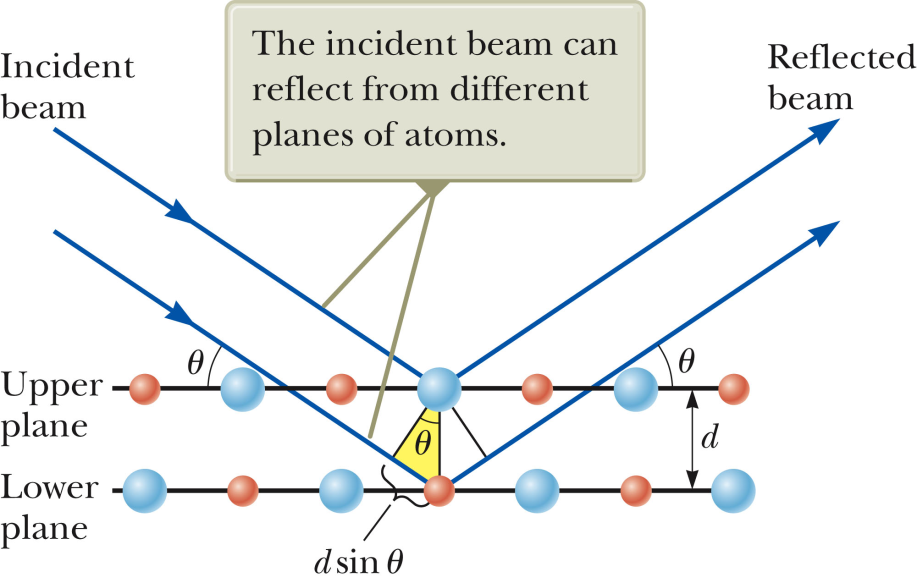 Note that in this case d=a/2
4/24/2012
PHY 114 A  Spring 2012 -- Lecture 22
28
Example of X-ray diffraction data at different temperatures
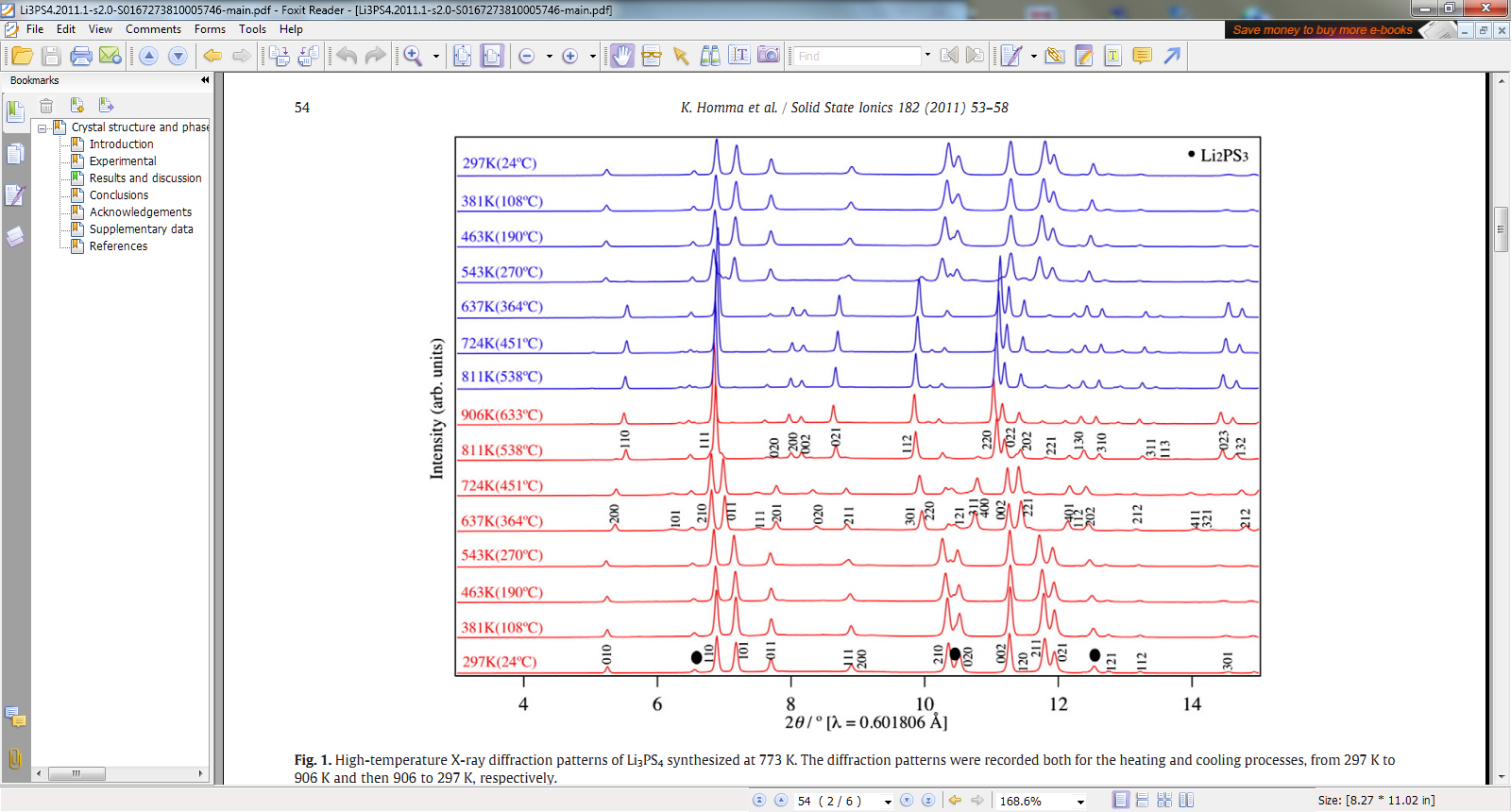 4/24/2012
PHY 114 A  Spring 2012 -- Lecture 22
29
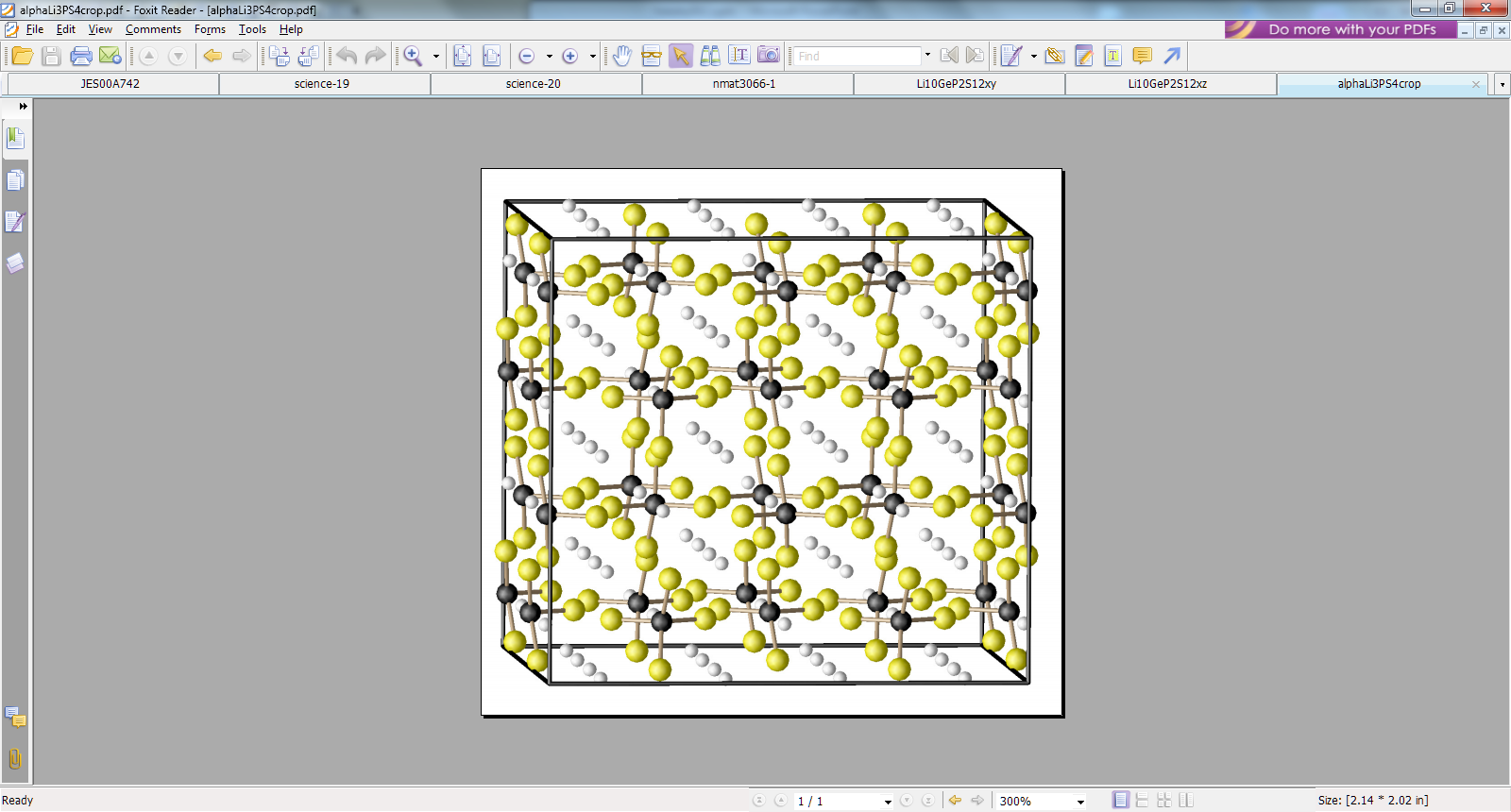 Constituents of Li10GeP2S12:
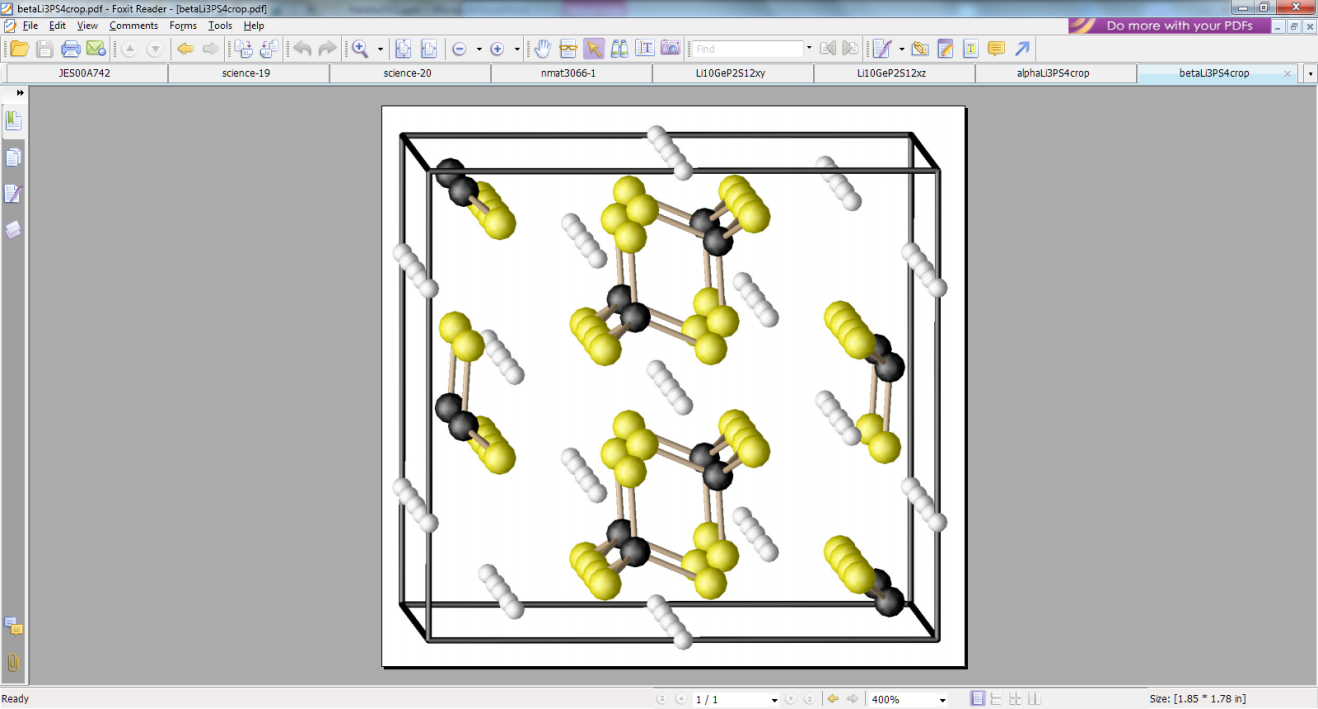 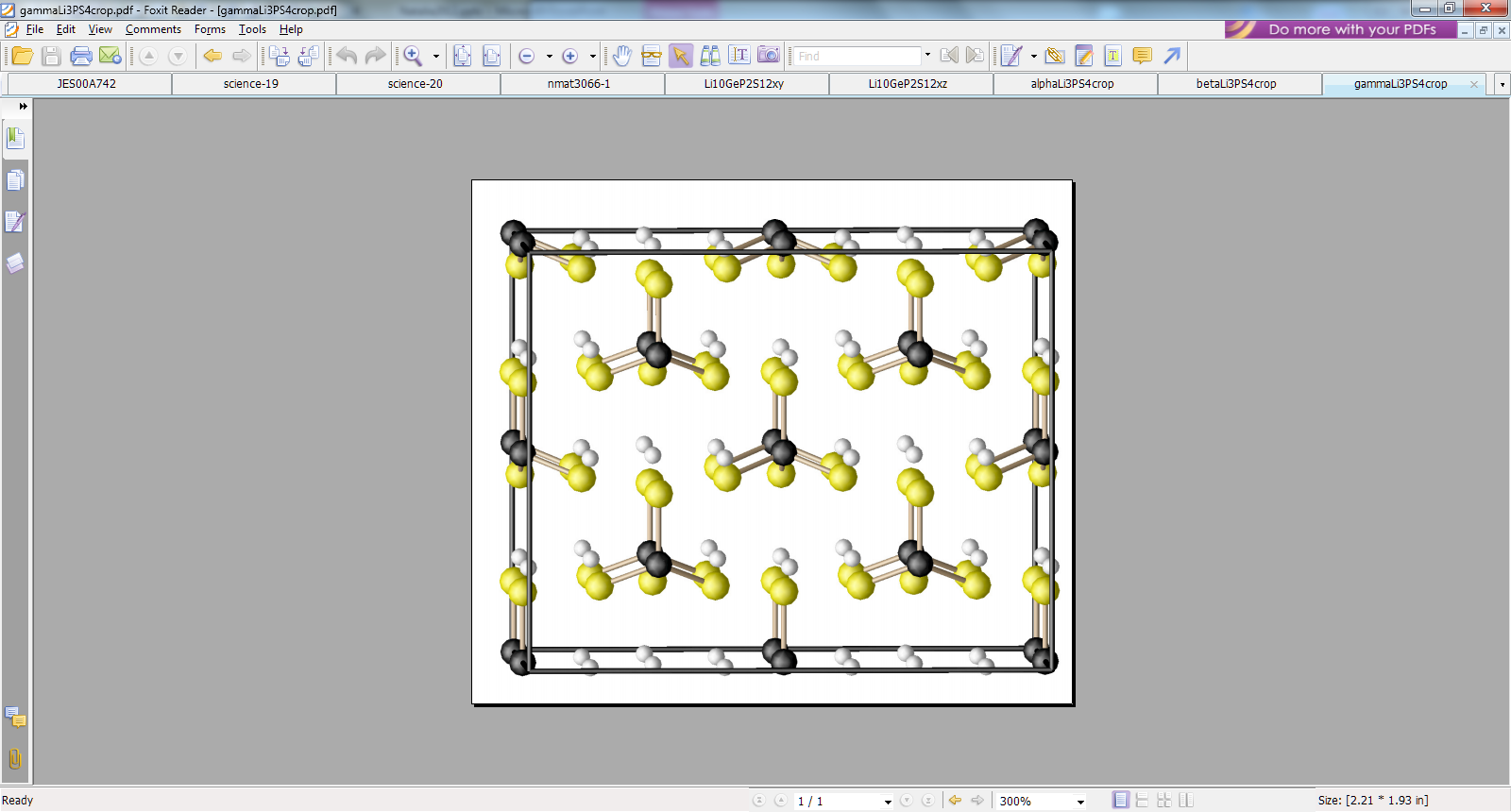 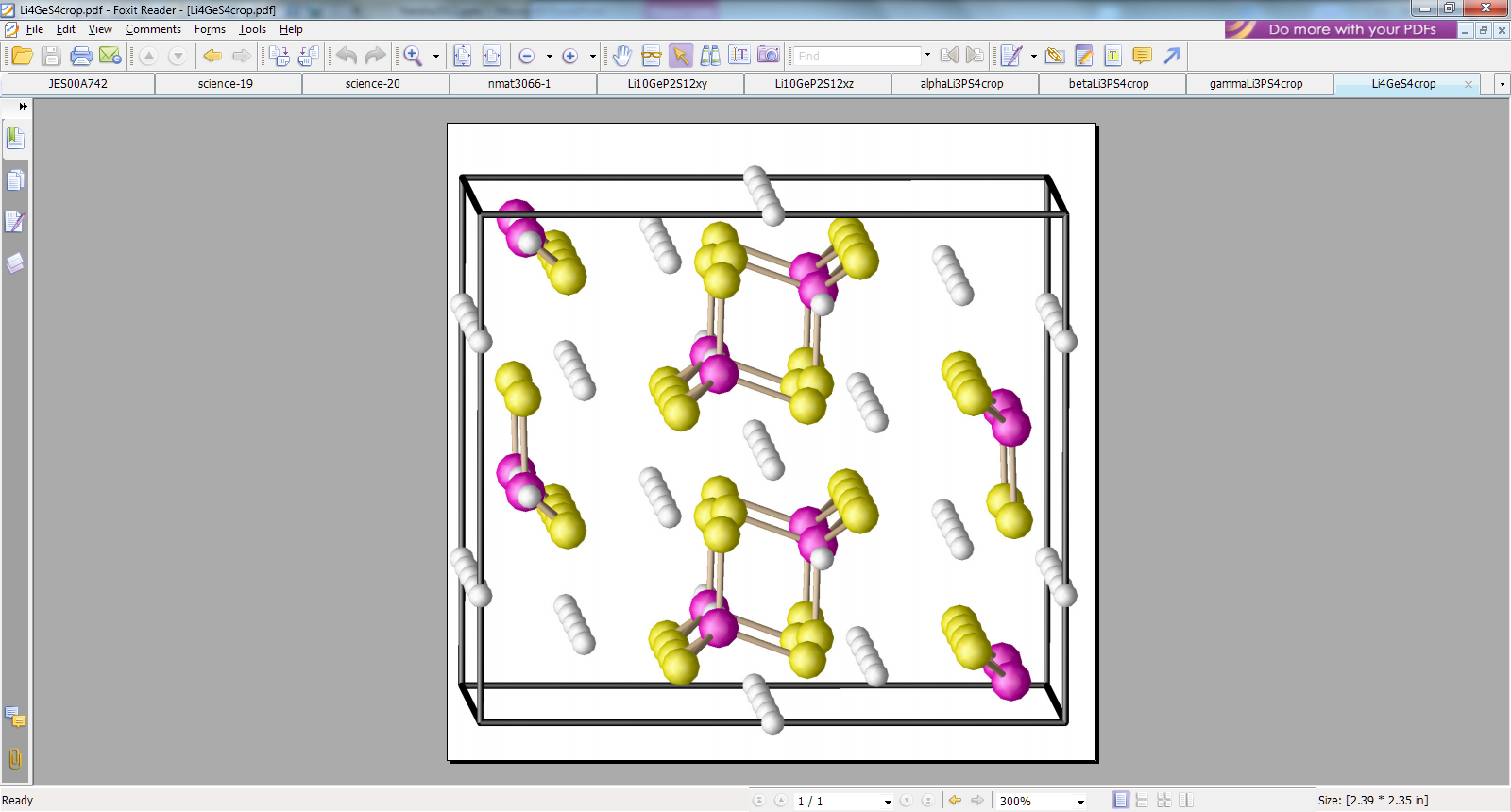 S
Li
P
Ge
*K. Homma et al, Solid State Ionics 182, 53-58 (2011)
**M. Murayama et al, Solid State Ionics 154-155, 789-794 (2002)
4/24/2012
PHY 114 A  Spring 2012 -- Lecture 22
30
Polarization of light
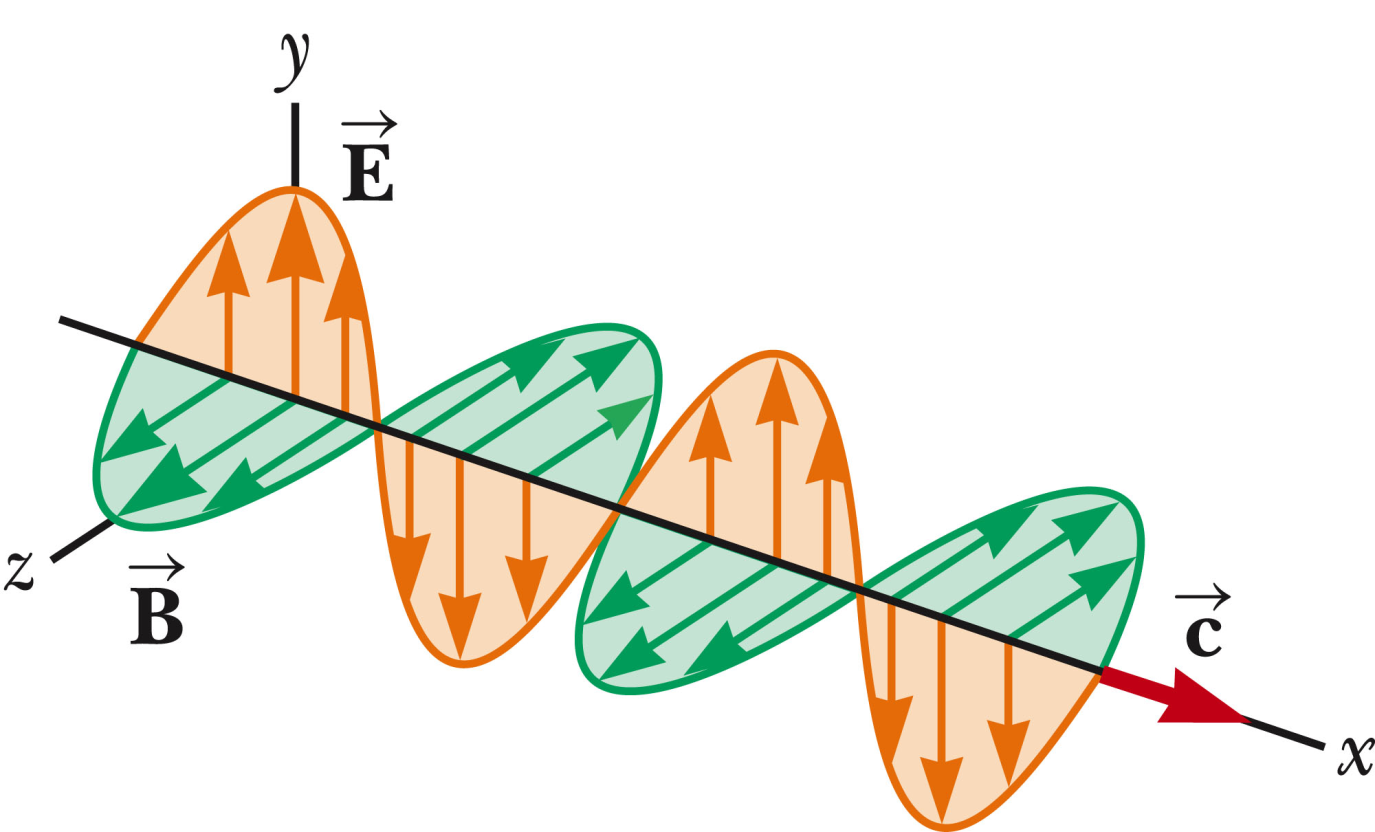 In this case, E is polarized in y direction.
4/24/2012
PHY 114 A  Spring 2012 -- Lecture 22
31
General case – reflection and refraction
q1
n1
q1
n2
q2
4/24/2012
PHY 114 A  Spring 2012 -- Lecture 22
32
General case – reflection and refraction
q1
n1
q1
n2
q2
4/24/2012
PHY 114 A  Spring 2012 -- Lecture 22
33
Plot of reflectivity R versus q
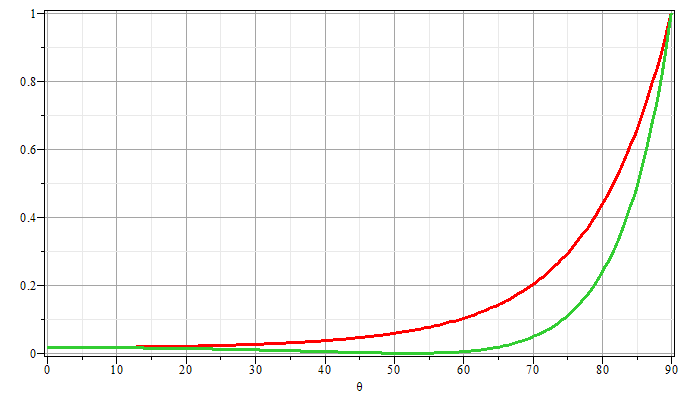 E perpendicular to scattering plane
E parallel to scattering plane
Brewster’s   angle
4/24/2012
PHY 114 A  Spring 2012 -- Lecture 22
34